ТВОЙ ШАНС 2
Каролина Петрова, Учо:482047
Детская литература
Тематический план учебника
Урок 1 – Такой как надо!
Виктор Голявкин. БолтуныСеня и его сосед по парте не заметили, как вошёл учитель. Сеня нарисовал на ладони себя и показал соседу.— Это я, — сказал он. — Похоже?— Нисколько, — ответил Юра, — у тебя не такие уши.— А какие же у меня уши?— Как у осла.— А у тебя нос — как у бегемота.— А у тебя голова — как еловая шишка.— А у тебя голова — как ведро.— А у тебя во рту зуба нет...— А ты рыжий.— А ты селёдка.— А ты вуалехвост.— А что это такое?— Вуалехвост — и всё.— А ты первердер...— Это ещё что значит?— Значит, что ты первердер.— А ты дырбыртыр.— А ты выртырвыр.— А ты ррррррр...— А ты ззззззз...— А ты... ы! — сказал Юра и увидел рядом учителя.— Хотел бы я знать, — спросил учитель, — кто же всё-таки вы такие?
ТЕМЫ
Примеры работы с текстом
ОПИСАНИЕ ВНЕШНОСТИ
ДОГОВОР О ВСТРЕЧЕ
КТО НА КОГО ПОХОЖ?
Чтение/прослушивание текста 
Выписать слова и фразы, связанные с описанием внешности → закрепление 
Составить предложение с фразой ,,У меня есть.“
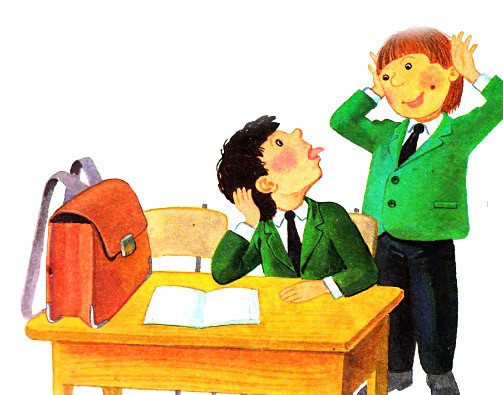 Нелепица
По железному мосту
Сделанном из досок,
Шел высокий человек
Низенького роста.
Был кудрявый без волос,
Тоненький как бочка.
Не было детей у него
Только сын да дочка.
Примеры работы с текстом 
Обратите внимание на внешность человека, который шёл по мосту. 
Почему описание внешности не имеет смысла?
Урок 2 – Здоровье дороже золота
ТЕМЫ
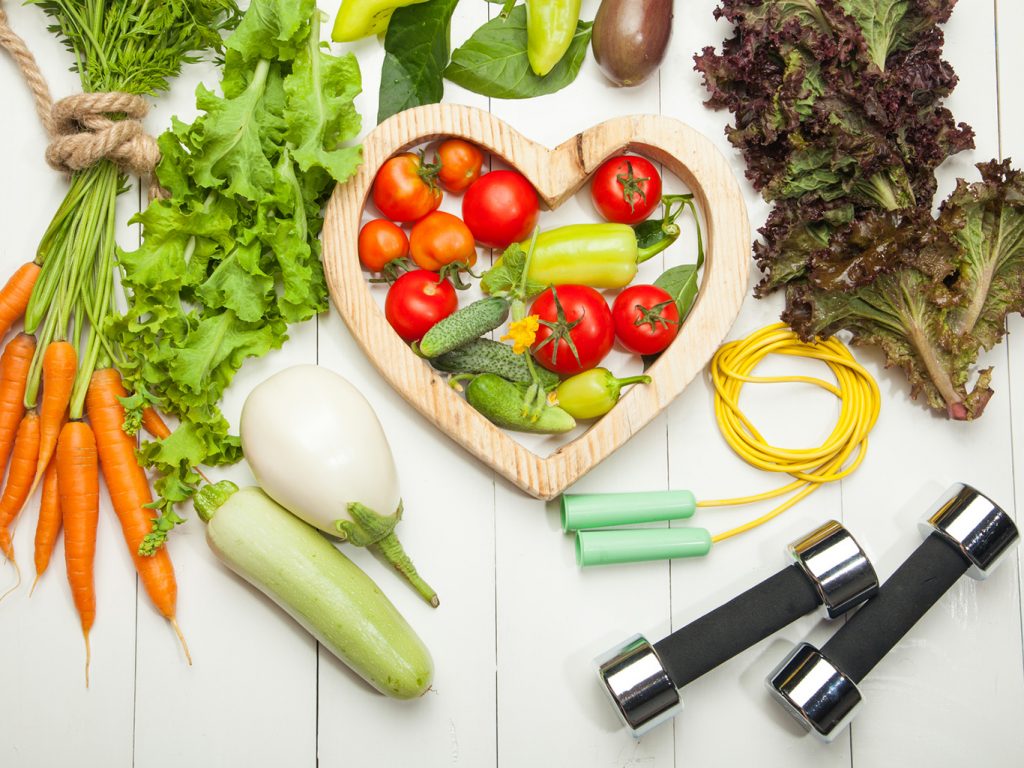 ЗДОРОВЬЕ
ВИЗИТ ВРАЧА
СОВЕТЫ, ПРОСЬБЫ
Татьяна Шатских. Дни недели 
Дни недели пролетели, Что запомнить мы сумели?Первый день недели – Это ... (понедельник). Подметает дворник? Значит, это ... (вторник). С кошками беседу Проведем мы в ... (среду). Черепаший фейерверк После дождичка в … (четверг). Ничего не ладится? Это, братцы, ... (пятница). Запрягают бегемота? Это, видимо, … (суббота). Много шуток и веселья? День последний, … (воскресенье). Мы теперь расскажем всем: Дней в неделе ровно семь!
Примеры работы с текстом
Корней Чуковский. Айболит
«Приезжайте, доктор,
В Африку скорей
И спасите, доктор,
Наших малышей!»
«Что такое? Неужели
Ваши дети заболели?»
«Да-да-да! У них ангина,
Скарлатина, холерина,
Дифтерит,аппендицит,
Малярия и бронхит!
Приходите же скорее,
Добрый доктор Айболит!»
Учащиеся заполняют пропуски, правильно склоняя дни недели.
Примеры работы с текстом 
Прочитайте стихи. Кто является главным героем стихотворения. 
Найдите в тексте названия болезней. Как они переводятся на чешский язык? Чем они проявляются?
Урок 3 – С праздником!
Вот неделя 
Вот неделя. В ней семь дней,
Поскорей знакомься с ней.
Первый день по всем неделькам
Носит имя понедельник.
Вторник — это день второй,
Он стоит перед средой.
Серединочка-среда —
Третьим днём была всегда.
А четверг — четвертый день —
Шапку носит набекрень.
Пятый — пятница-сестрица —
Очень модная девица.
А в субботу — день шестой —
Отдыхаем всей гурьбой.
И последний — воскресенье —
Назначаем днём веселья.
Завтра снова детский сад
Ждёт-пождёт своих ребят.
Примеры работы с текстом 
Прочитайте стихотворение. 
Обратите внимание на дни недели и на порядковые числительные. 
Выпишите порядковые чистлительные и составьте с ними предложения (3). 
Чем вы обычно занимаетесь в понедельник? А чем в субботу?
ТЕМЫ
ПРАЗДНИКИ И ТРАДИЦИИ
ПОЗДРАВЛЕНИЯ
ЧИСЛИТЕЛЬНЫЕ
ВЫРАЖЕНИЕ ДАТЫ
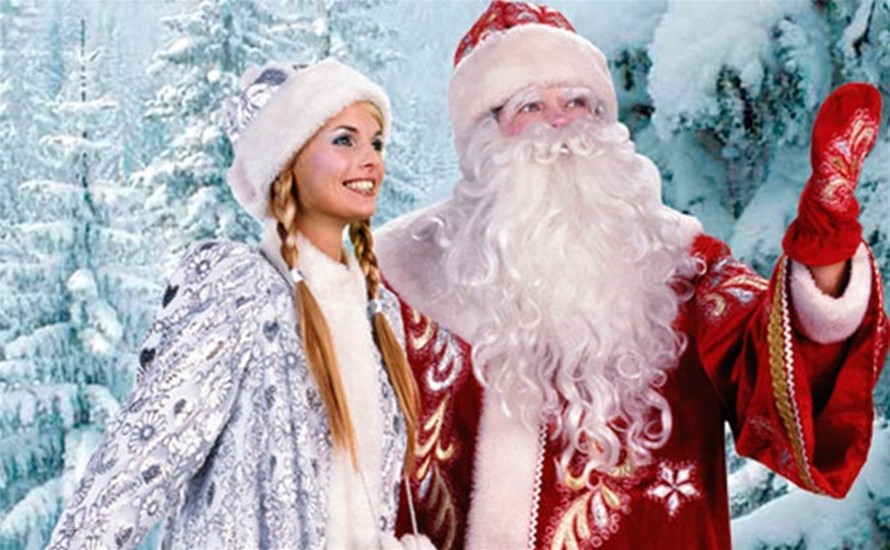 С. Суворова. Подарок
В Новый год под яркой елкойЯ нашла подарок свой.В старой обувной коробкеСпал котенок золотой.Заберу его в кроватку.Тихо песенку спою.Чтобы спал он сладко - сладкоСказку на ночь расскажу!
Примеры работы с текстом
Прочитайте стихотворение. 
О каком празднике идёт речь? 
Что вы знаете об этом празднике? 
Что, по-вашему, является главными символами этого праздника?
Урок 4 – Вот это характер!
ТЕМЫ
Дразнилка
Любопытному на рынке
Прищемили нос в корзинке.
Любопытному на днях
Прищемили нос на днях.
Любопытной Варваре
Нос на рынке оторвали.
ХАРАКТЕР
ПОЛОЖИТЕЛЬНЫЕ И ОТРИЦАТЕЛЬНЫЕ КАЧЕСТВА ЧЕЛОВЕКА
Иван Крылов. Лисица и ворона
Уж сколько раз твердили миру,Что лесть гнусна, вредна; но только всё не впрок,И в сердце льстец всегда отыщет уголок.
Вороне где-то бог послал кусочек сыру;На ель Ворона взгромоздясь,Позавтракать было совсем уж собралась,Да позадумалась, а сыр во рту держала.На ту беду Лиса близехонько бежала;Вдруг сырный дух Лису остановил:Лисица видит сыр, Лисицу сыр пленил.Плутовка к дереву на цыпочках подходит;Вертит хвостом, с Вороны глаз не сводит
Примеры работы с текстом 
Посмотрите басню Ивана Крыловы «Лисица и ворона». 
Опишите характеры главных героев. 
Какая у этой басни мораль?
Примеры работы с текстом 
Прочитайте дразнилку. 
Попробуйте объяснить значение слова «любопытный». 
Вы считаете это качество положительным или отрицательным? 
Какие другие положительные и отрицательные качества вы знаете?
ПРИМЕРЫ РАБОТЫ С ТЕКСТОМ 
Прочитайте считалку. О каком времени года идёт речь? 
Какой глагол в тексте употребляется в связи со снегом?
Урок 5 – После дождика в четверг
ТЕМЫ
ПОГОДА 
КЛИМАТИЧЕСКИЕ ИЗМЕНЕНИЯ
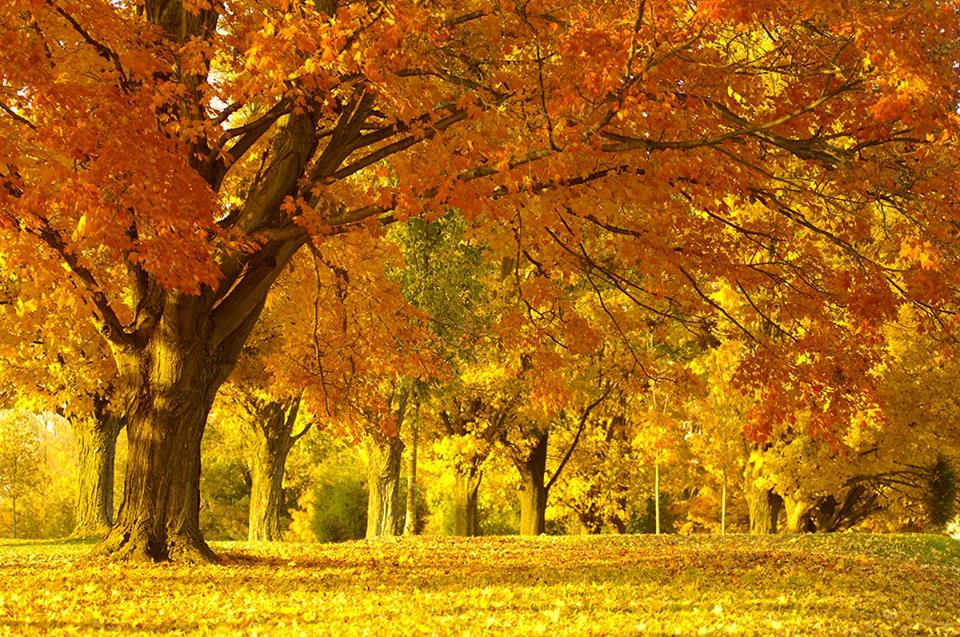 Иван бунин. ЛИСТОПАД
Лес, точно терем расписной,Лиловый, золотой, багряный,Веселой, пестрою стенойСтоит над светлою поляной.Березы желтою резьбойБлестят в лазури голубой,Как вышки, елочки темнеют,А между кленами синеютТо там, то здесь в листве сквознойПросветы в небо, что оконца.Лес пахнет дубом и сосной,За лето высох он от солнца,И Осень тихою вдовойВступает в пестрый терем свой.
Считалка
Выпал снег на поля,Прибежала детвораРаз, два, три, четыре, пять-Будем бегать и скакать,Будем мы в снежки играть.
ПРИМЕРЫ РАБОТЫ С ТЕКСТОМ 
На основе текста ответьте, как природа меняется осенью.
ПРИМЕРЫ РАБОТЫ С ТЕКСТОМ 
Прочитайте текст и скажите, о каком явлении погоды идёт речь. 
Какой глагол в тексте употребляется в связи с этим явлением? Какой у него инфинитив? Как его нужно спрягать?
Закличка
Дождик, лей! Дождик, лей!
На меня и на людей!
На меня по ложке.
На людей по плошке.
А на лешего в бору —
Лей по целому ведру!
Урок 6 – Мне это идёт?
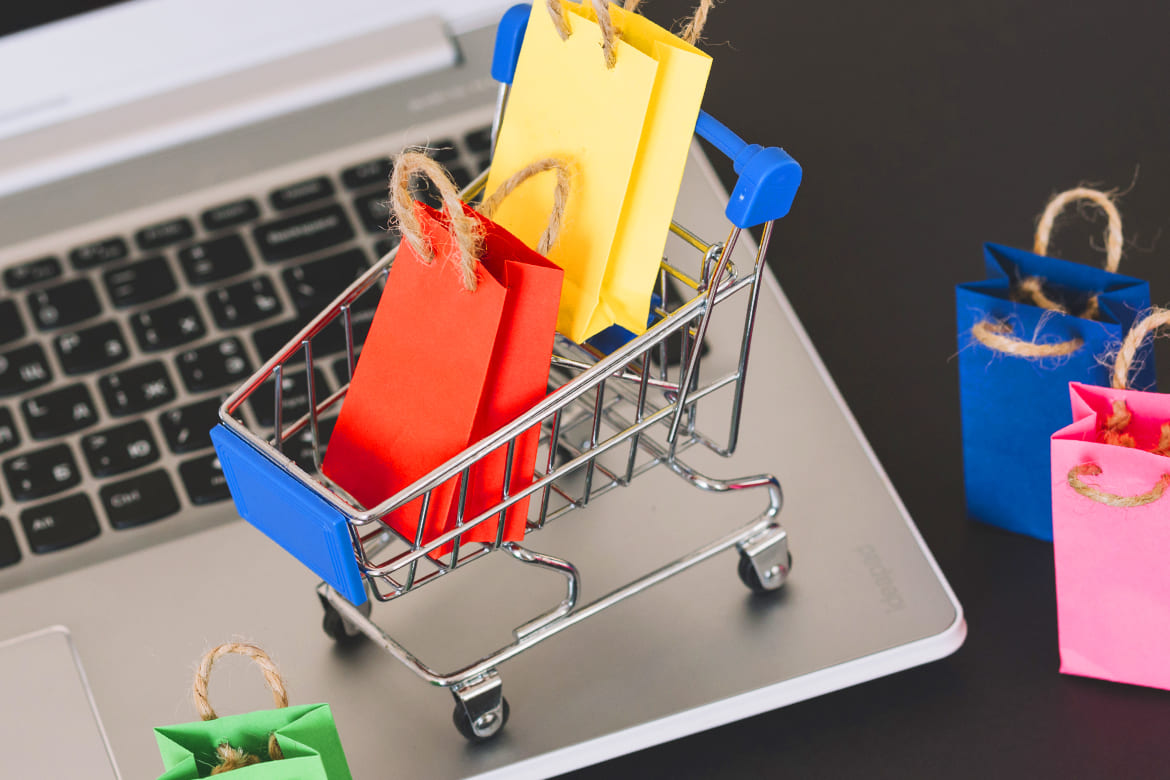 ТЕМЫ
МОДА И ОДЕЖДА
ПОКУПКИ
ОЦЕНИВАНИЕ
Примеры работы с текстом 
Прочитайте стихотворение вслух. 
Какие персонажи здесь выступают? 
Попробуйте найти в тексте уменьшительно-ласкательные формы имён существительных. Какие у них начальные формы?
Нищев В. В магазин везут продукты
В магазин везут продукты,Но не овощи, не фрукты.Сыр, сметану и творог,Глазированный сырок.Привезли издалекаТри бидона молока.Очень любят дети нашиЙогурты и простоквашу.Это им полезно очень,Магазин же наш молочный.
Шалаева Г. 
Мама как-то спозаранкуЗа покупками пошла.Пятилетнюю ОксанкуВ «Детский мир» с собой взяла.Говорит: «Мы купим, дочка,Новый для тебя наряд:Туфли, юбочку, носочки —Все, что нужно в детский сад».
Примеры работы с текстом 
Прочитайте стихотворение. 
Выпишите все слова, связанные с покупками. 
Выпишите все названия продуктов. 
Что вы больше всего любите покупать?
Урок 7 – Иду куда глаза гладят
ТЕМЫ
Татьяна Саксон. Город
Город – это энергия и скорость,Город – это машинный шум.Город родной – это наша гордость!В городе мы прячем себя под костюм.
ОРИЕНТАЦИЯ В ГОРОДЕ 
ТРАНСПОРТНЫЕ СРЕДСТВА
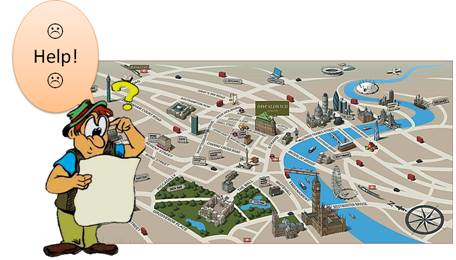 Примеры работы с текстом 
Что представляет город для авторо стихотворения? 
Объясните значение следующего отрывка: «В городе мы прячем себя под костюм». 
Вы больше любите жизнь в городе или в деревне? 
Какие большие города вы посетили в этом году?
Пестушка
Большие ноги
Шли по дороге:
Топ, топ, топ,
Топ, топ, топ!
Маленькие ножки
Бежали по дорожке:
Топ, топ, топ, топ,
Топ, топ, топ, топ!
И. Гурина. Подумаешь – велосипед! 
Подумаешь – велосипед! 
Я не завидую,НЕТ! 
Я просто хожу, Я просто молчу, 
И я не скажу Что тоже ХОЧУ!!! 
Я делаю вид, Что душа не болит! 
По мне совершенно не видно, 
Что мне невозможно обидно! 
Да сколько же можно крепиться??? Ну, Мишка! Ну, дай прокатиться!
Примеры для работы с текстом 
Вы часто пользуэтесь транспортным средством, о котором идёт речь в тексте? Какие у него плюсы  и минусы?
Пример работы с текстом
 Прочитайте текст и выпишите глаголы движения. 
Приведите инфинитив найденных глаголов. Как их нужно спрягать?
ТЕМЫ
Урок 8 – Новые горизонты
Левина Т. Все профессии важныИ, конечно, нам нужныВрач, психолог и учитель,Программист и попечитель,Тракторист, геодезистИ юрист, экономистПродолжать сейчас не буду,Но скажу вам точно я:Разные профессииКаждому — своя.Если любишь русский —Станешь журналистом,Если географию —Быть геодезистом,Если любишь всякиеТочные науки —Изобретать будешьРазные ты штукиК знаниям любовьЗаложите с детства,Потому что с нимиВсегда будут средства!
ПЛАНЫ НА БУДУЩЕЕ 
УЧЁБА, РАБОТА, ПУТЕШЕСТВОВАНИЕ
Владимир Маяковский. Кем быть? 
У меня растут года,будет и семнадцать.Где работать мне тогда,чем заниматься?
Нужные работники —столяры и плотники!Сработать мебель мудрено:сначала    мы      берем бревнои пилим доскидлинные и плоские.Эти доски     вот такзажимает     стол-верстак.От работы     пилараскалилась добела.Из-под пилки       сыплются опилки.Рубанок     в руки —работа другая:сучки, закорюкирубанком стругаем.Хороши стружки —желтые игрушки.
Примеры работы с текстом 
Прослушайте стихотворение. 
Назовите упомянутые профессии. 
Кем бы ты хотел/а работать? Почему?
Примеры работы с текстом 
Почему автор текста считает, что все профессии важны? Как вы думаете? 
Которая из упомянутых в тексту профессий вам кажется наиболее интересной и почему?
СПАСИБО ЗА ВНИМАНИЕ ♥